Английский язык в начальной школе: ресурсы и средства для эффективных уроков в условиях обновленных ФГОС

Конобеев Алексей Васильевич, к.пед.н., ст.н.с. ИСРО РАО, доцент ИИЯ МПГУ, академический директор Умскул Академии, главный редактор издательства “Титул”
Серия вебинаров
Сегодня мы начинаем серию вебинаров о том, как эффективно и интересно реализовать требования новых ФГОС и ФОП на уроках иностранного языка. На примере конкретных ресурсов мы посмотрим как можно удобно достигать метапредметных результатов в обучении английскому языку.
Нормативные документы
ФГОС: ФГОС начального общего образования, утвержденный приказом Минпросвещения РФ от 31.05.2021 № 286;
ФОП: начального общего образования (приказ № 372 от 18 мая 2023 г)
Метапредметные результаты
УУД:
Базовые логические
Базовые исследовательские
Работа с информацией
Не указаны общеучебные действия
Базовые логические УУД
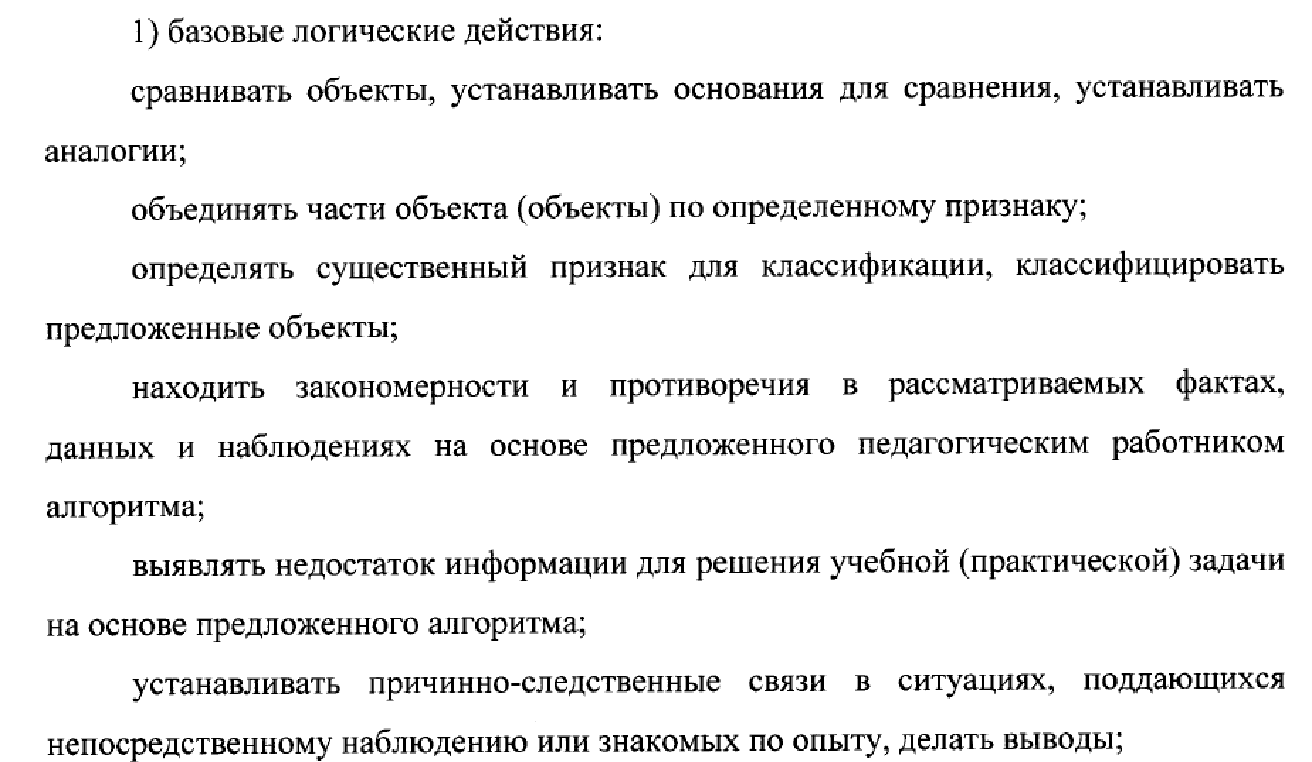 Возможные задания
Сравнивать объекты, устанавливать основания для сравнения, устанавливать аналогии: 
сравни эти слова, чем они отличаются, а что в них похоже? (actor, driver, doctor, footballer, singer…). 
Распредели слова по колонкам: cat, Kate, mat, mate, fate, fat…
What do they have in common? Water and wind, blanket and socks…
Соотнеси причину и следствие
Посмотри на примеры употребления этого грамматического времени. Как ты думаешь, какое значение оно передает?
Mishkie Grammar Book 1
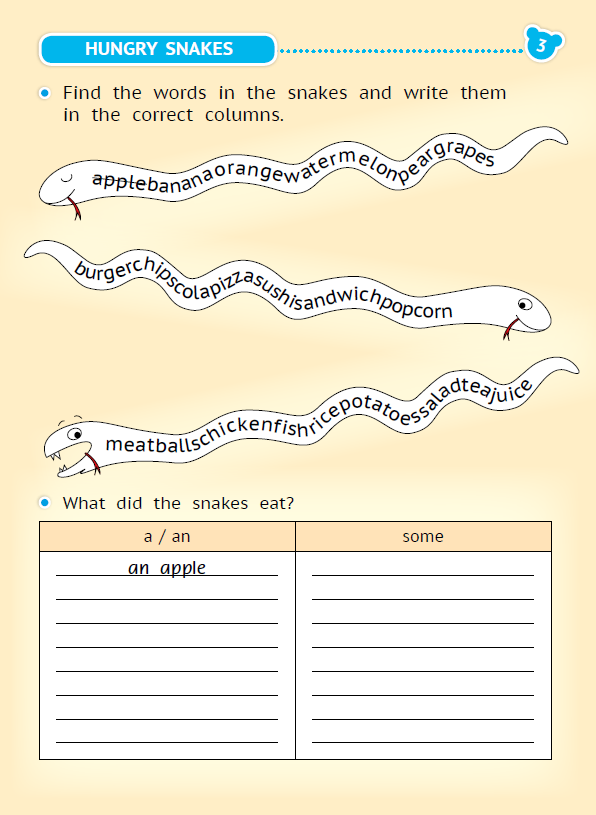 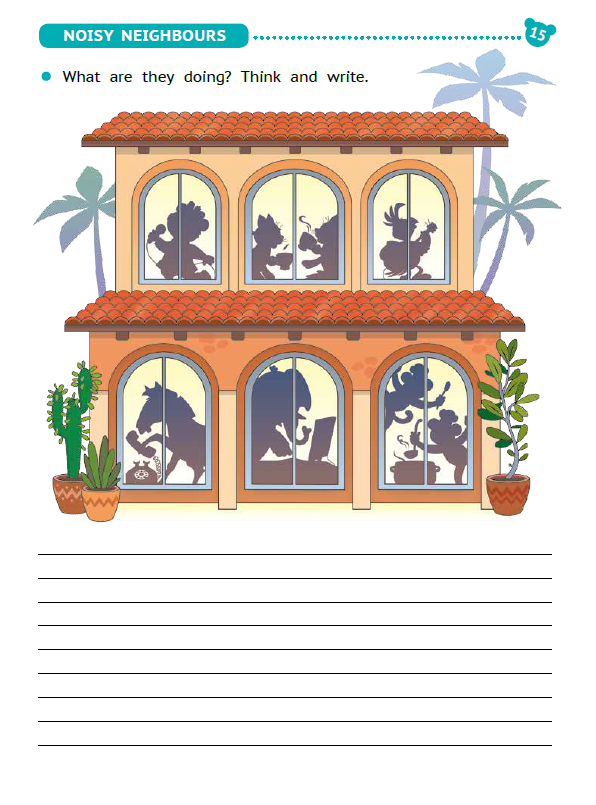 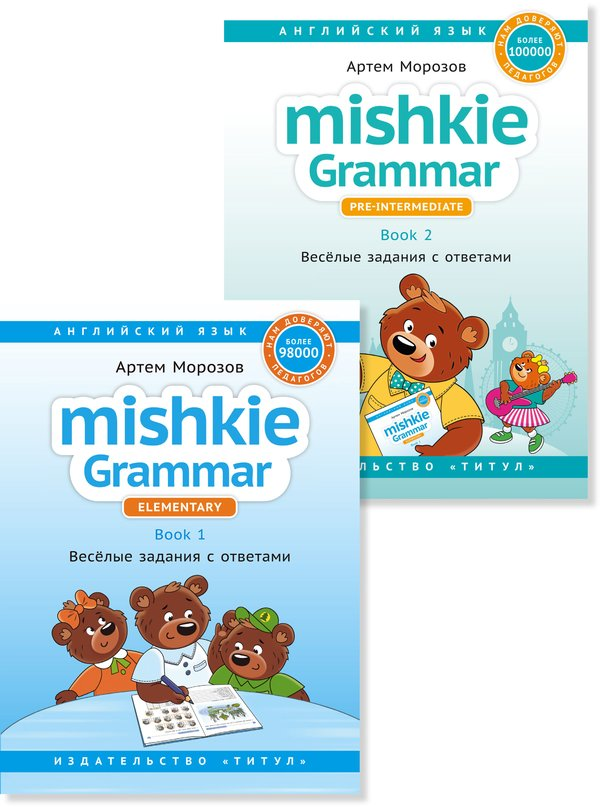 Возможные задания
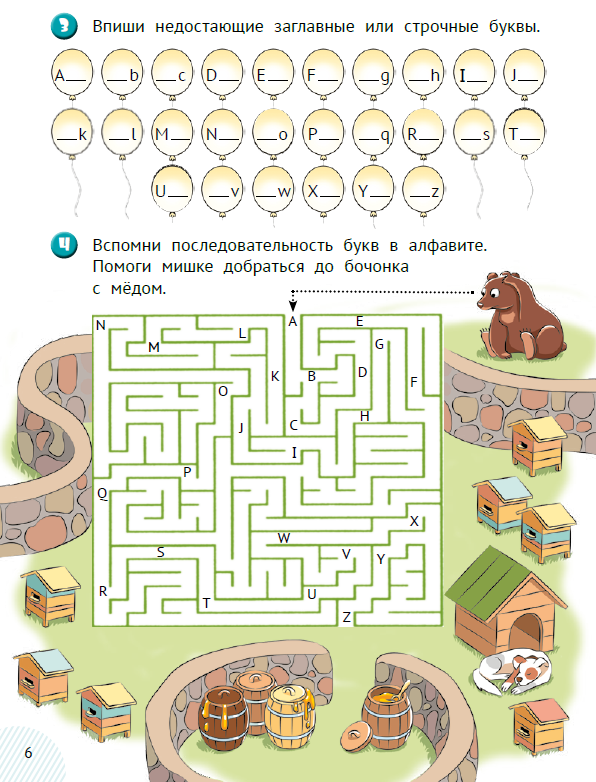 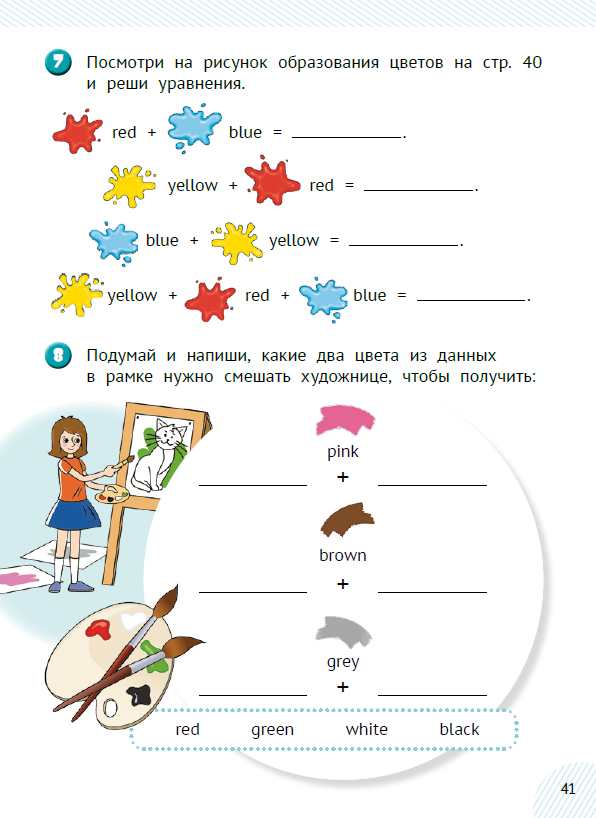 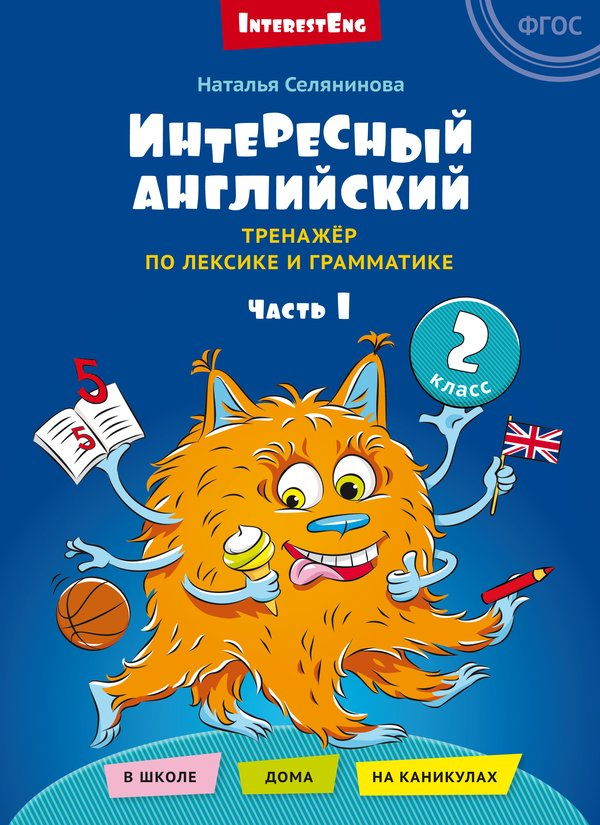 Базовые исследовательские действия
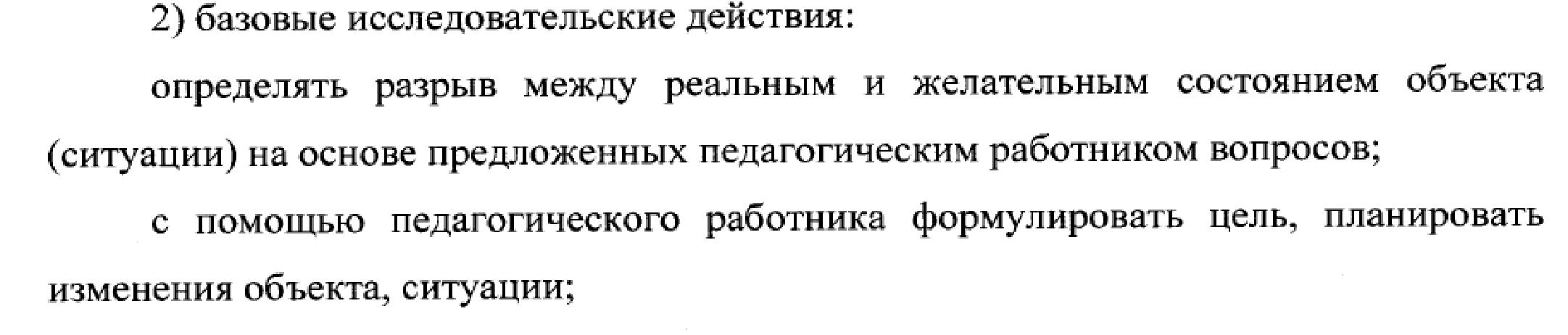 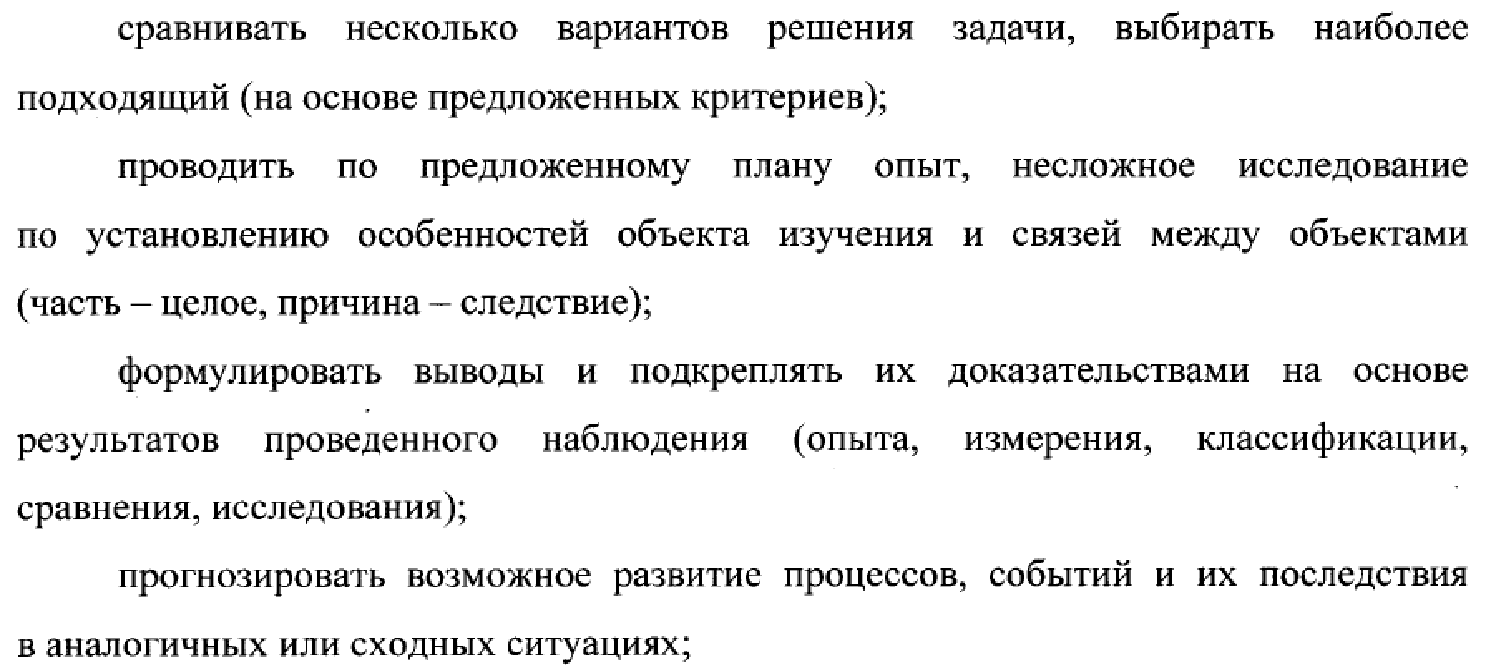 Базовые исследовательские действия
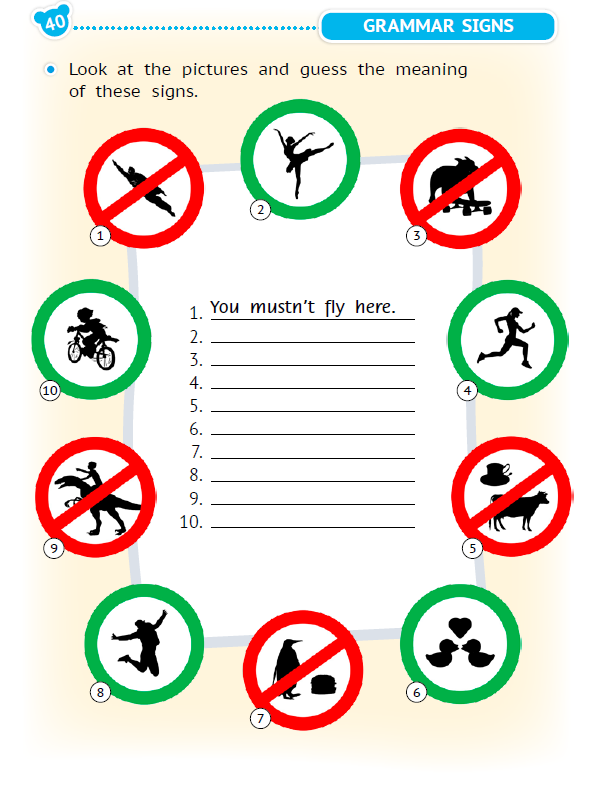 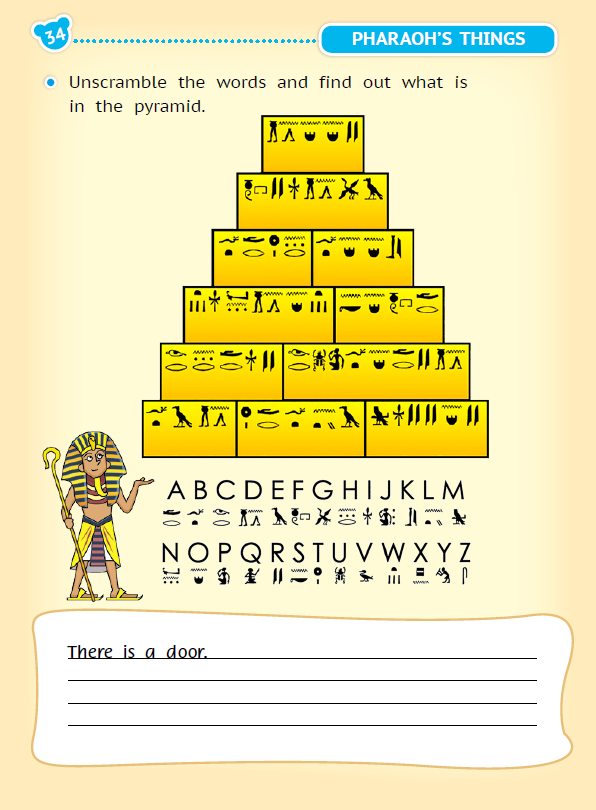 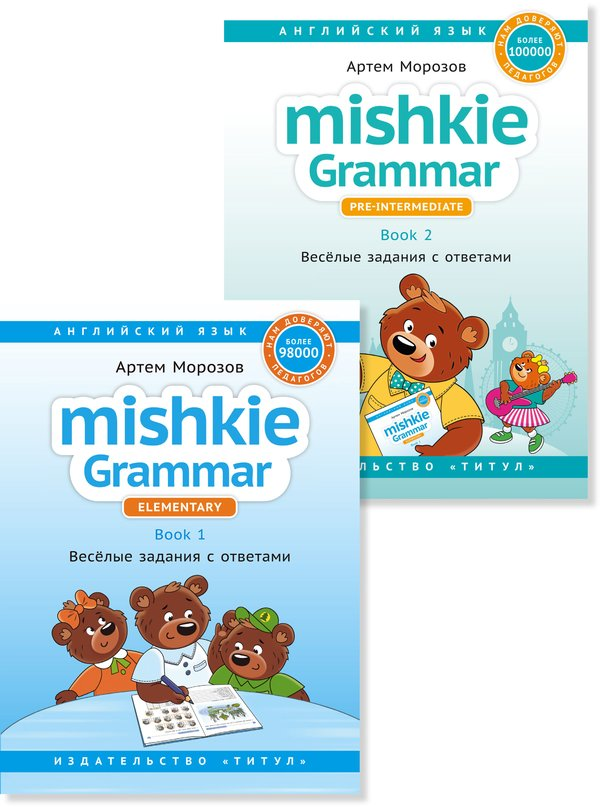 Базовые исследовательские действия
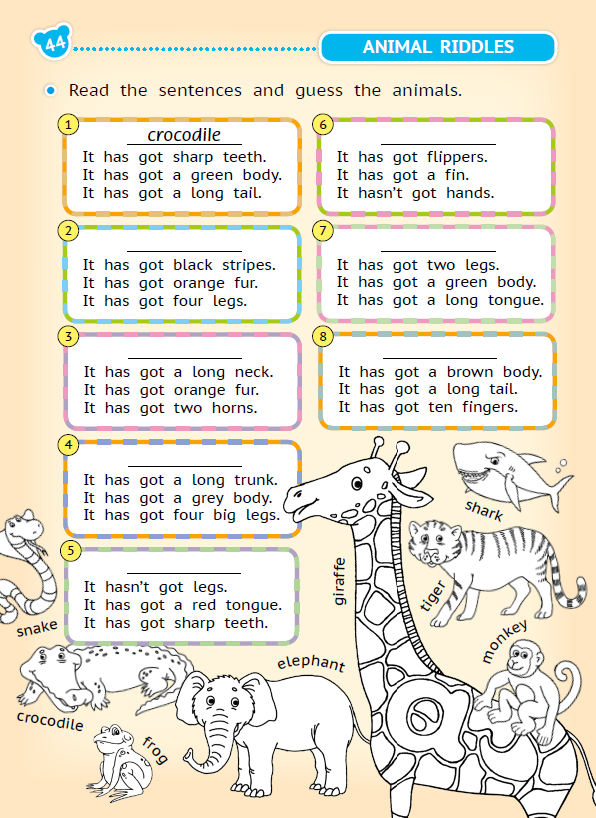 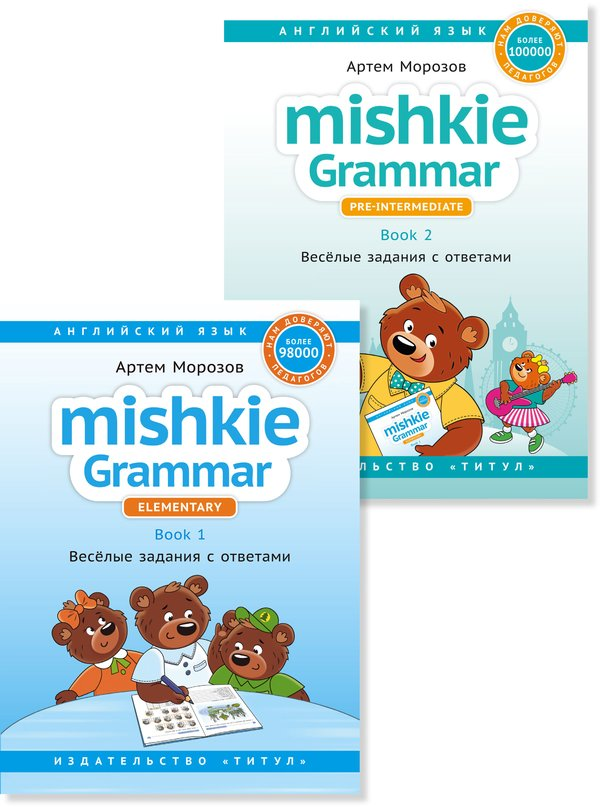 Базовые исследовательские действия
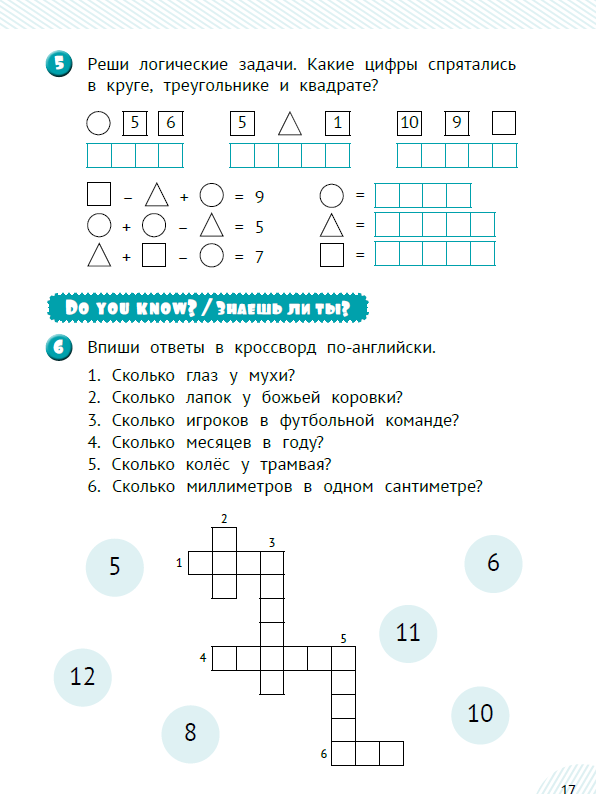 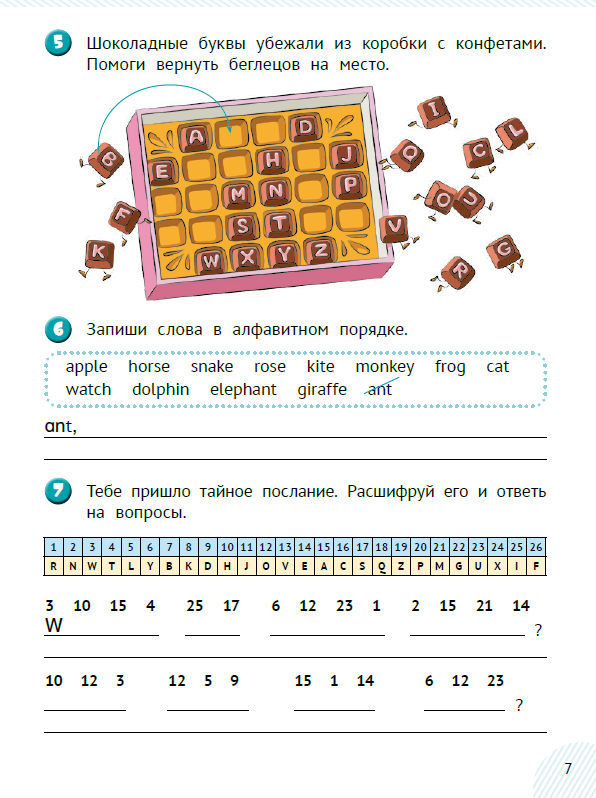 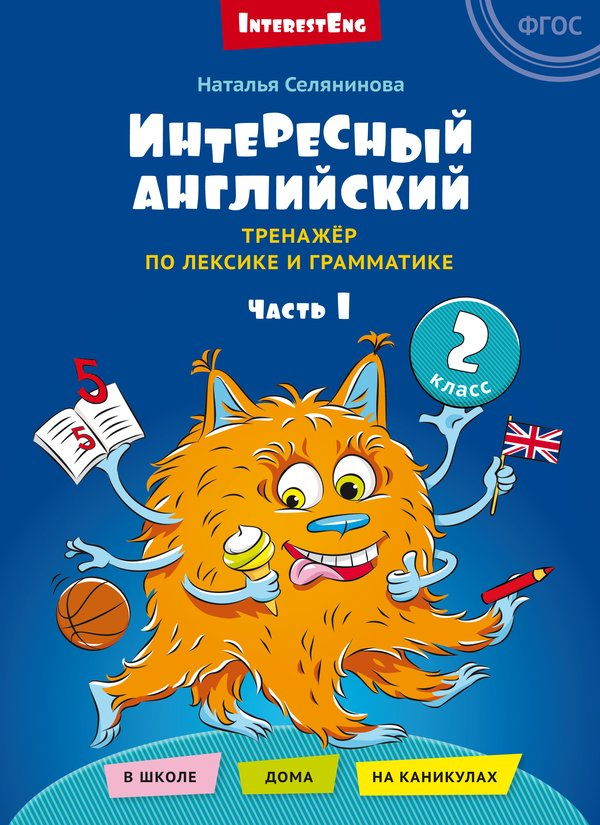 Базовые исследовательские действия
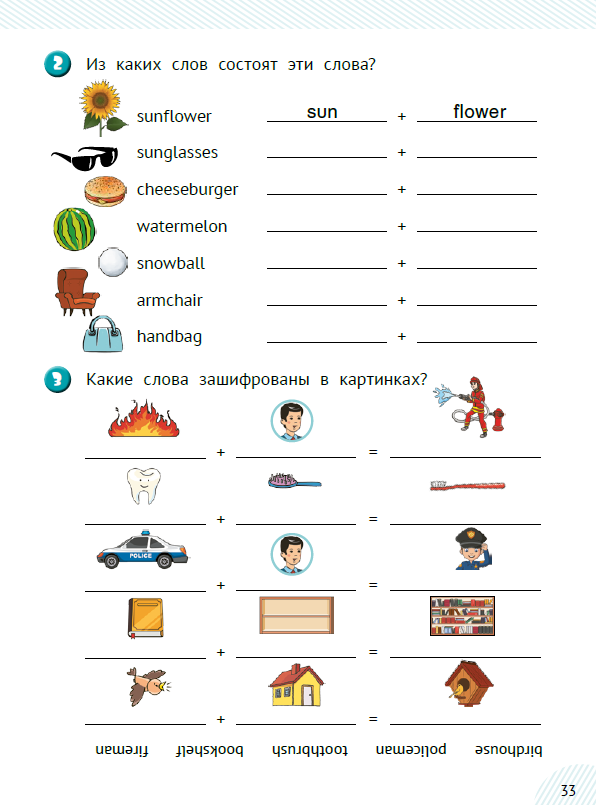 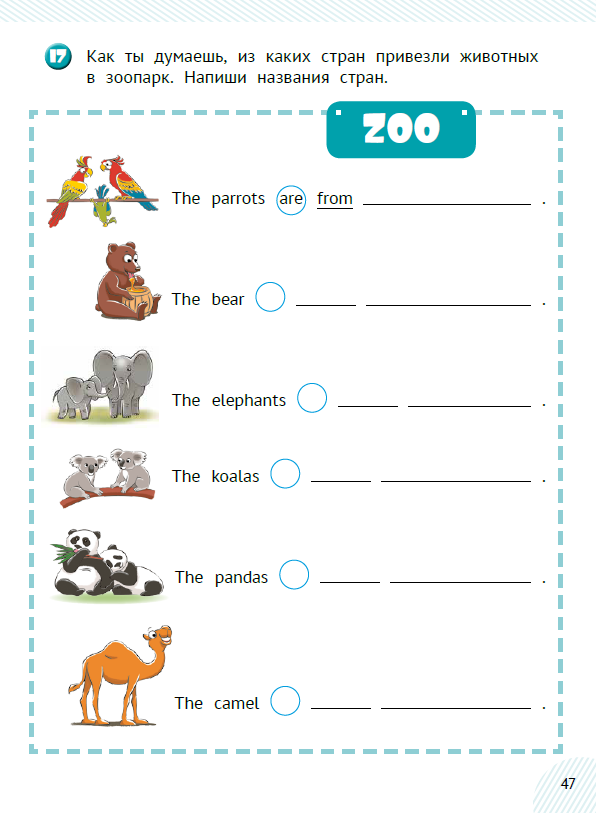 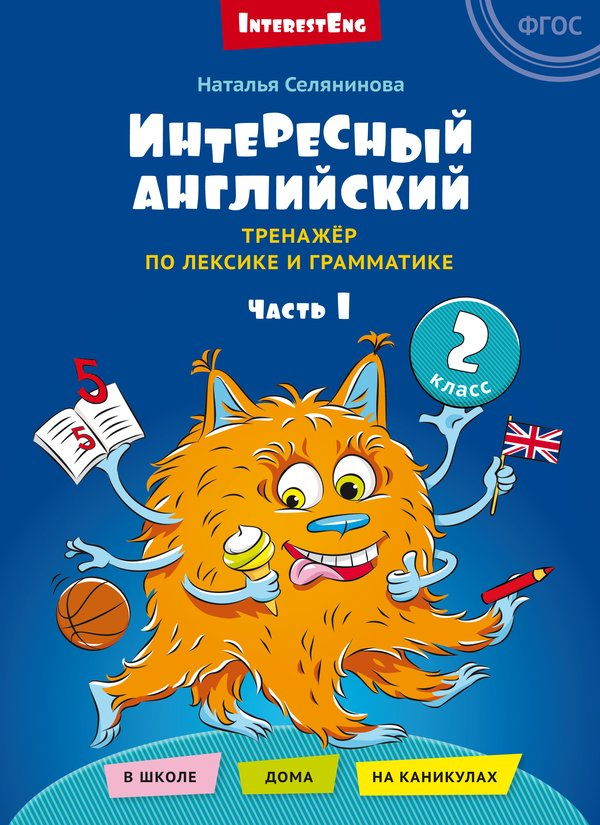 Работа с информацией
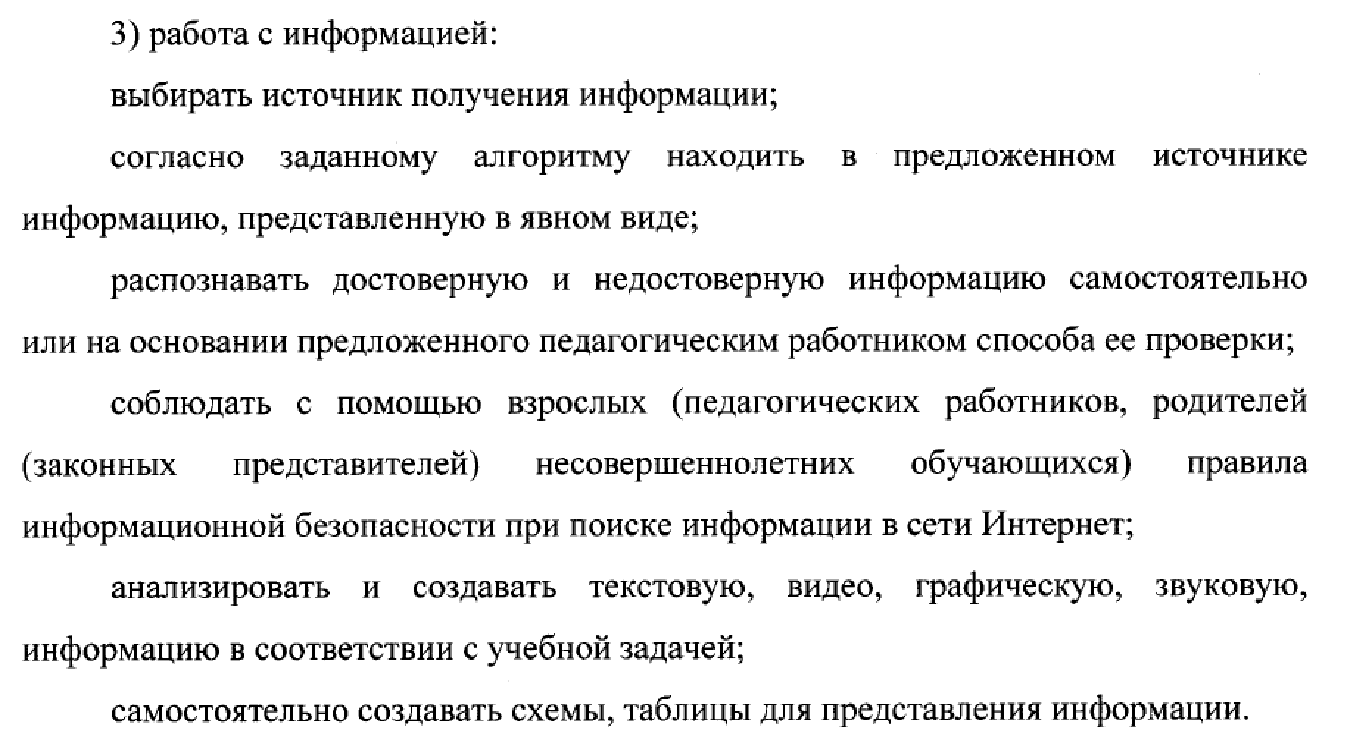 Работа с информацией
Информационные проекты. 
Задания, для которых нужно не только находить информацию, но и определять ее достоверность, ранжировать по степени важности, например: 
“Как работы российского ученого позволили Парижу стать “the City of Lights”?; “Prepare a presentation on the input of Russian scientists in the invention of the radio”; “Prepare a presentation on the top 3 inventions made by Russian scientists in the XX century”
Работа с информацией
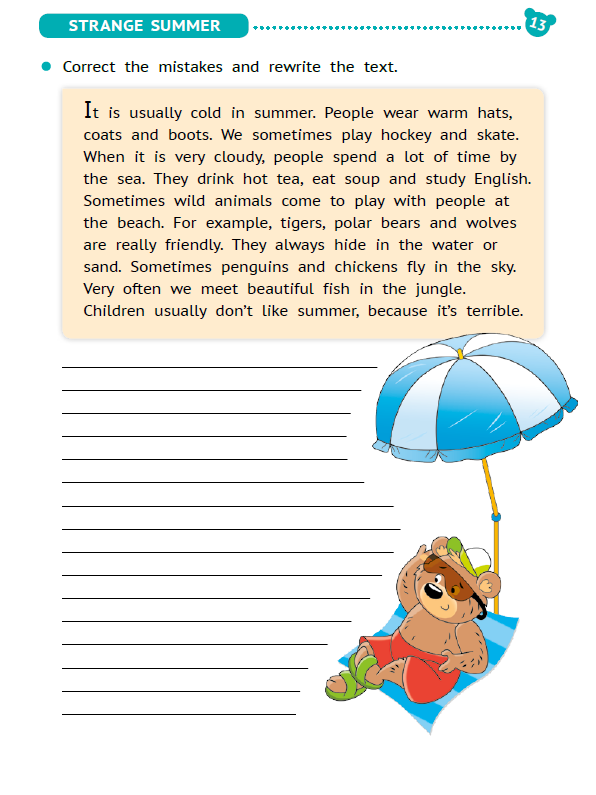 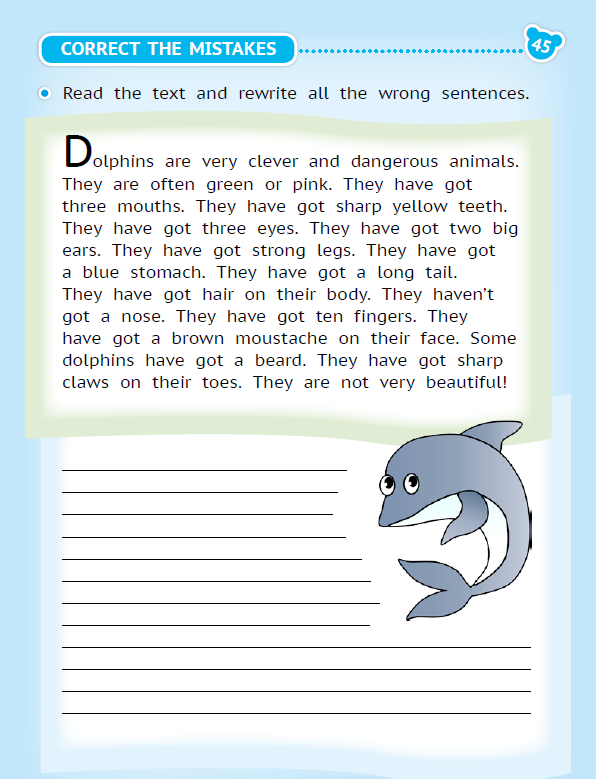 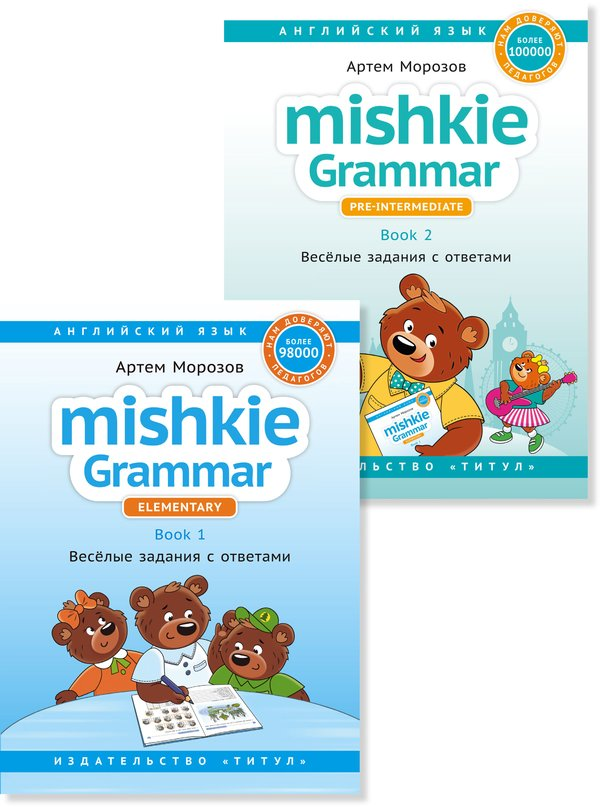 Работа с информацией
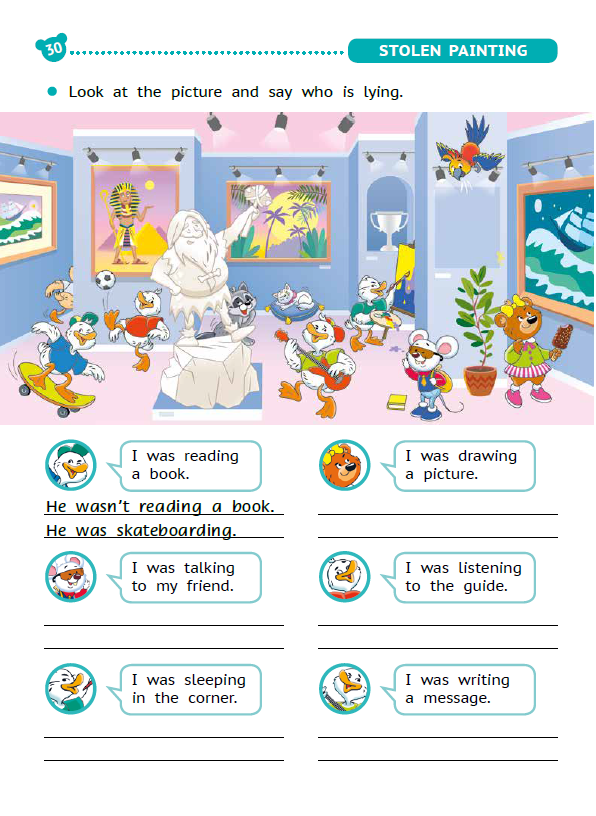 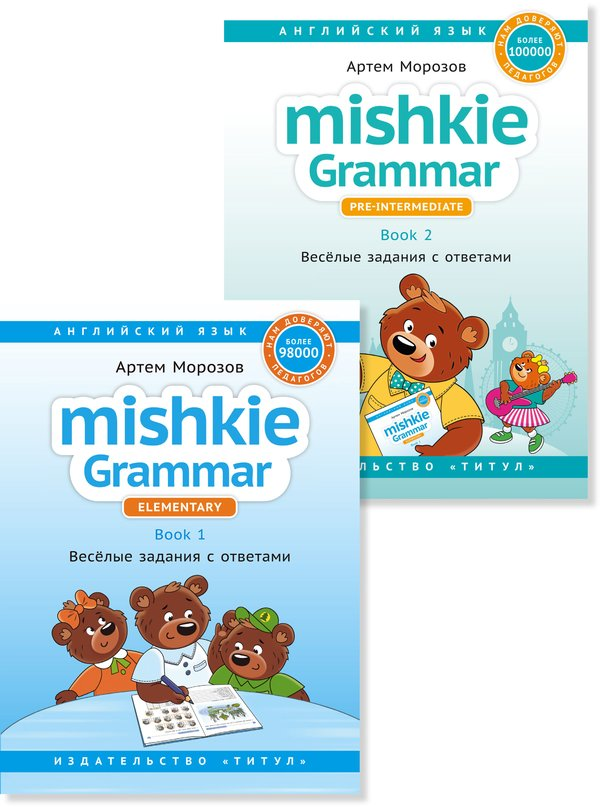 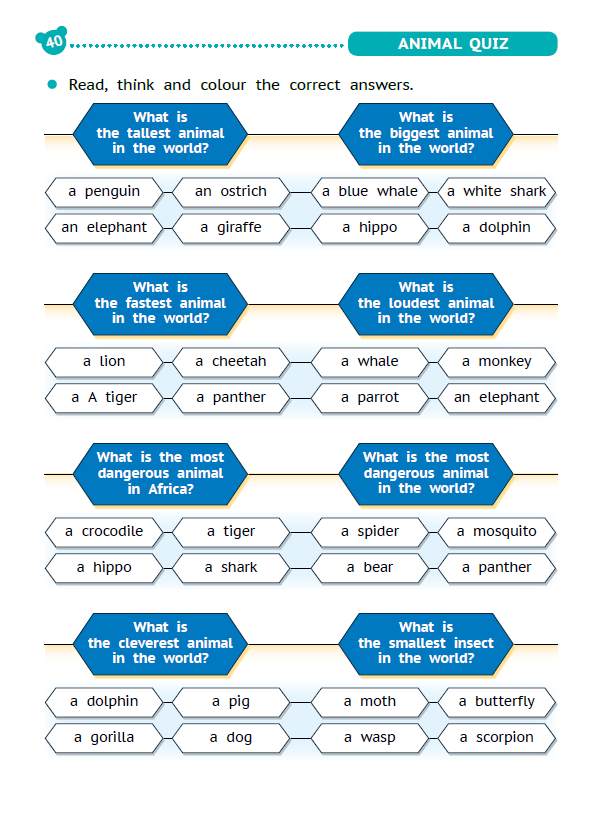 Коммуникативные УУД
Коммуникативные УУД:
Общение
Совместная деятельность
Презентация  
Регулятивные УУД
Самоорганизация
Самоконтроль
Коммуникативные УУД
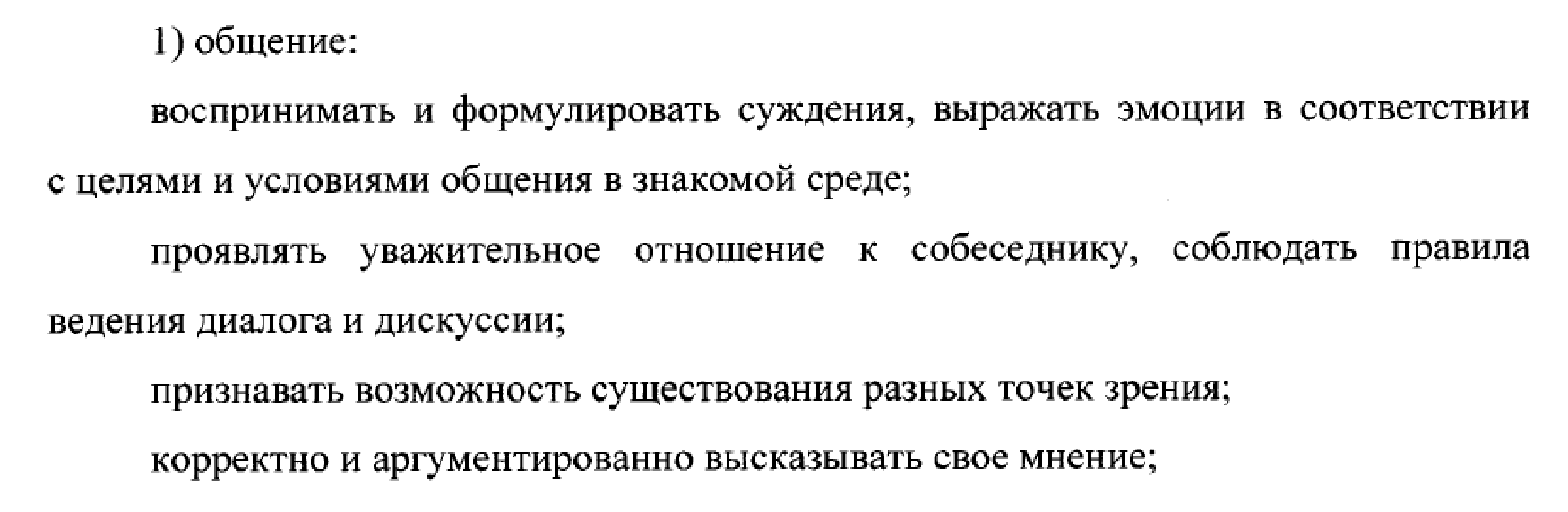 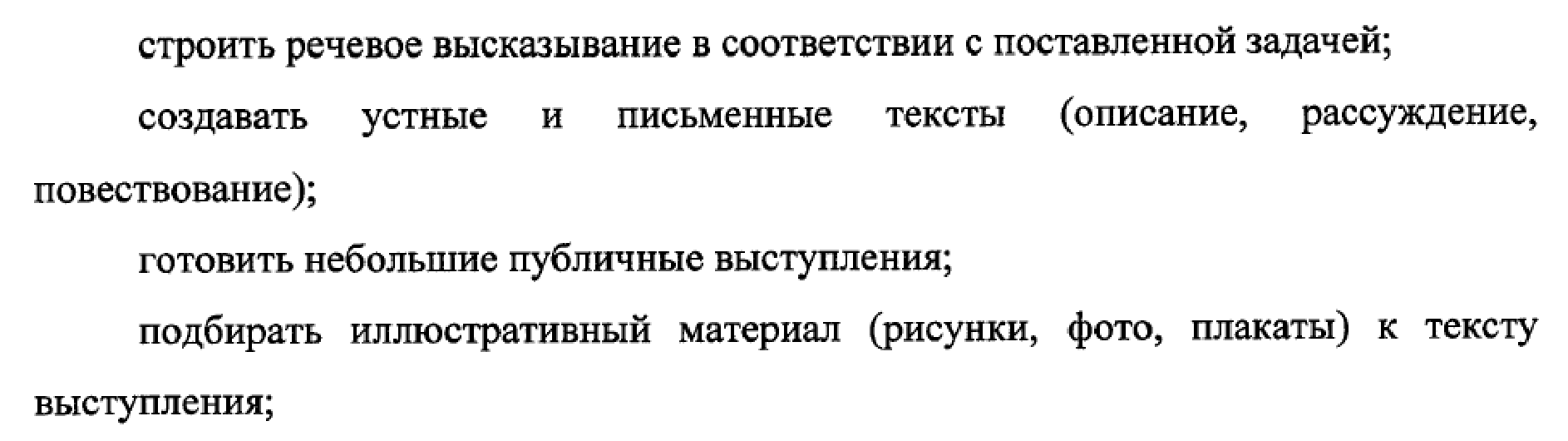 Коммуникативные УУД
Общение: диалоги этикетного характера, развитие умений аргументировать свое высказывание (Socratic method), задания с учетом адресата (например, напиши письмо с советами что взять в поездку в Россию другу из Африки, то же, но другу из Канады)
Коммуникативные УУД
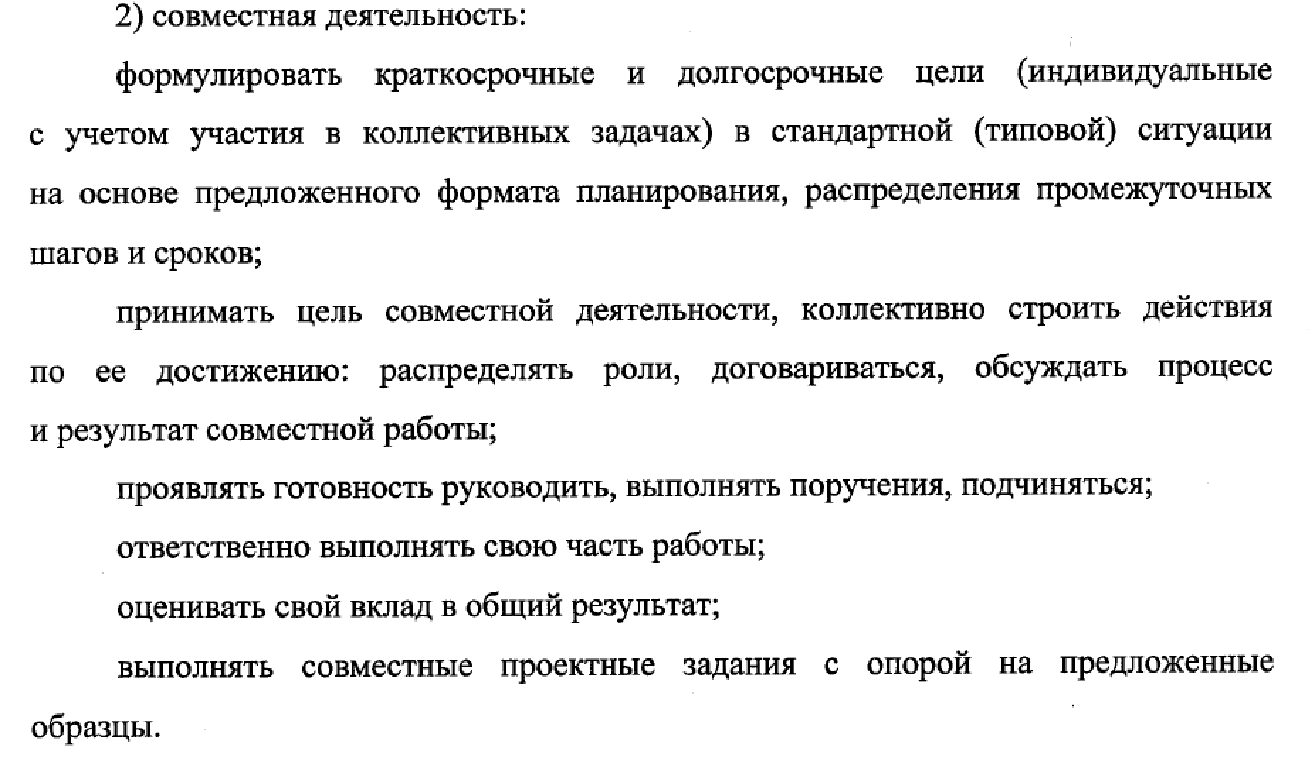 Коммуникативные УУД
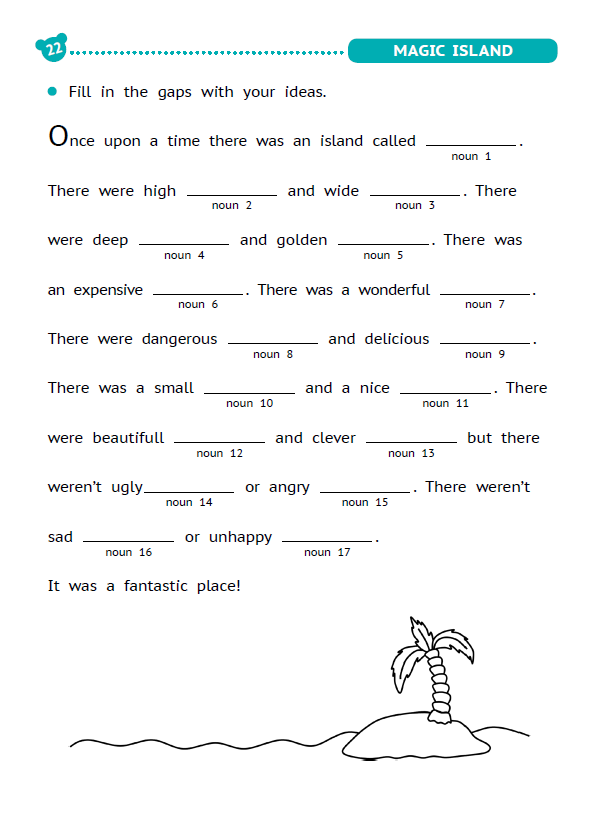 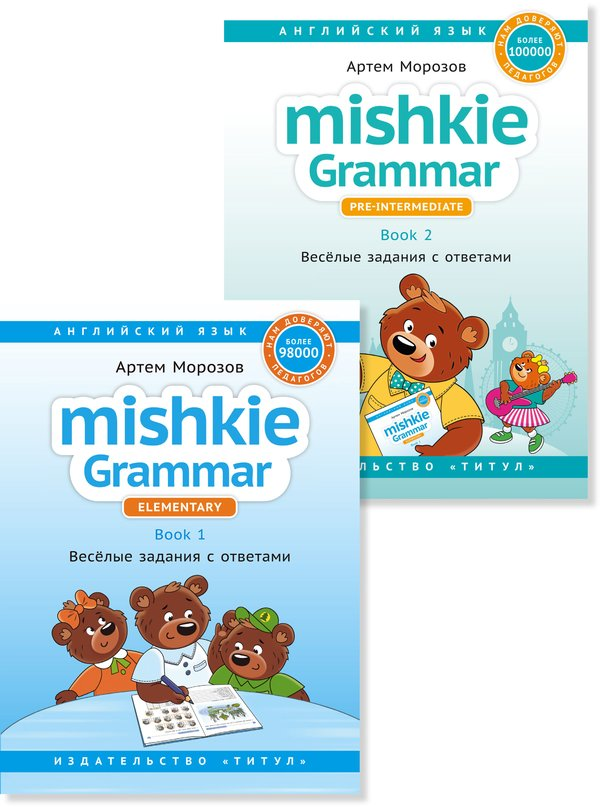 Коммуникативные УУД
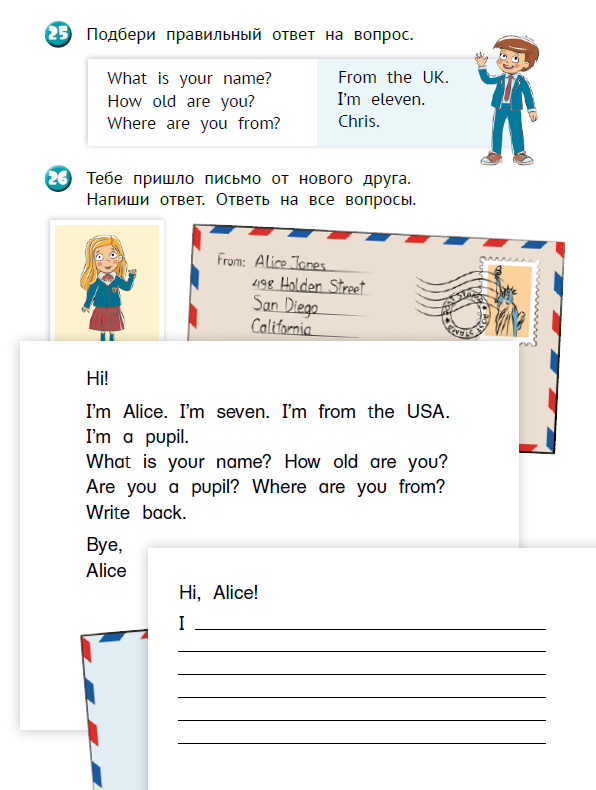 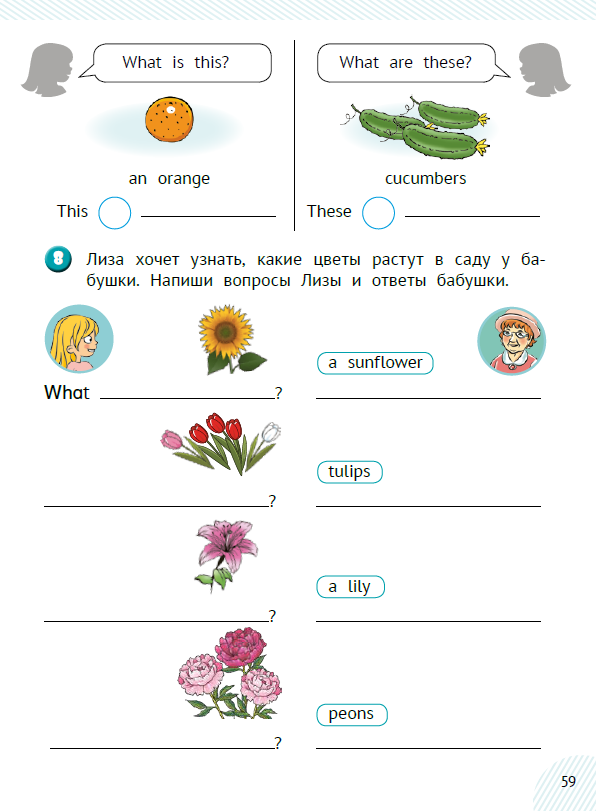 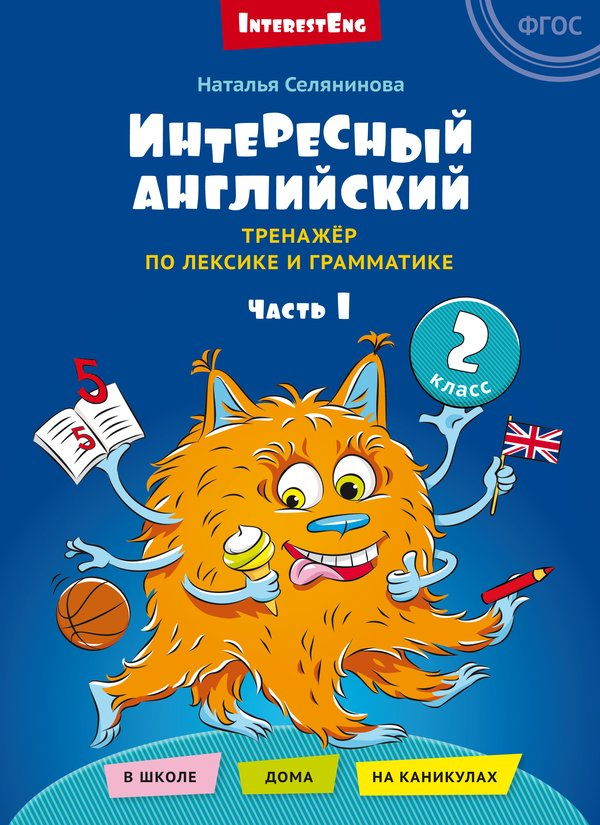 Работа с информацией
Информационные проекты. 
Задания, для которых нужно не только находить информацию, но и определять ее достоверность, ранжировать по степени важности, например: 
“Как работы российского ученого позволили Парижу стать “the City of Lights”?; “Prepare a presentation on the input of Russian scientists in the invention of the radio”; “Prepare a presentation on the top 3 inventions made by Russian scientists in the XX century”
Регулятивные УУД
Проектные работы, а также задания: расставь картинки по порядку, расставь предложения по порядку, расставь слова из текста так, чтобы передать последовательность действий.
Рефлексия в конце урока: 
Оценка информации: что было новым? Что вы уже знали? Что было интересным? Что было полезным?
Оценка действий. Закончите предложения: на уроке я легко… мне было трудно… Я лучше всего понял…
Оценка результатов. Самая интересная часть урока для меня была… Самая полезная информация… Самая бесполезная информация…Самая важная часть урока…
Планирование корректировки: в следующий раз я сделаю по-другому…
На вебинаре в марте мы рассмотрим способы формирования функциональной грамотности школьников с новыми ресурсами
Где найти эти материалы
www.englishteachers.ru/shop - магазин издательства
titul.online - онлайн-подписка
https://www.ozon.ru/seller/izdatelstvo-titul-6954/knigi-16500/ 
https://www.wildberries.ru/brands/izdatelstvo-titul 
в книжных магазинах
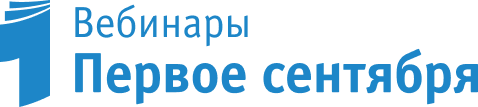 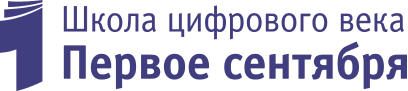 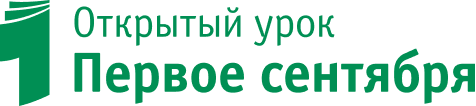 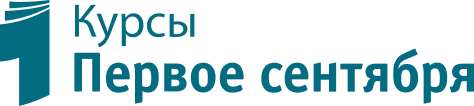 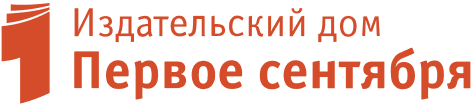 Наши 
социальные сети
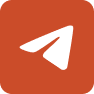 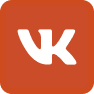 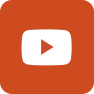 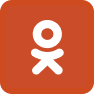